Konstytucja 3 maja
Zapraszamy do oglądania 
ŚLUBOWANIE” Józef Stemler
Rozwiń skrzydła, orle biały –
i koroną złotą świeć.
Do przeszłości Polski całej
w sercach naszych miłość wznieć!
        Srebnopióry ptaku nasz,
       Ty nam drogi w przyszłość wskaż;
        Chrobrych myśli i Maja brzask –
        wykuć czynem w Polski blask.
Rozwiń skrzydła, orle biały,
szybuj w niebo, w słońce leci …
Wolny, silny, w pełni chwały,
siłę polskiej woli nieć!...
           Ducha polski wciąż odradzać
           O Boże, Ty mocy daj!
           I ludzkości drogę wskazać …
           Tak ślubujem – w Trzeci Maj.
Przez wieki Trzeci Maja był symbolem światłego patriotyzmu, łączącego niepodległość z nowoczesnością. Z dzisiejszej perspektywy wydaje się, że warto zwrócić uwagę na ten drugi aspekt majowej konstytucji: była ona ukoronowaniem bezprecedensowego w historii Polski dzieła reform ustrojowo-społecznych.
I rozbiór Polski-1772 rok
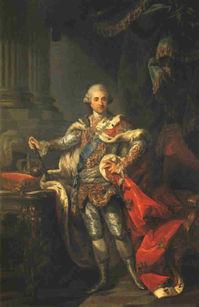 Władzę w Polsce sprawuje 
 KRÓL POLSKI I WIELKI KSIĄŻE LITEWSKI Stanisław August Poniatowski
Liberum Veto
zasada ustrojowa Rzeczypospolitej Obojga Narodów, dająca prawo każdemu z posłów biorących udział w obradach Sejmu do zerwania go i unieważnienia podjętych na nim uchwał.
Konstytucja składała się z 11 rozdziałów:
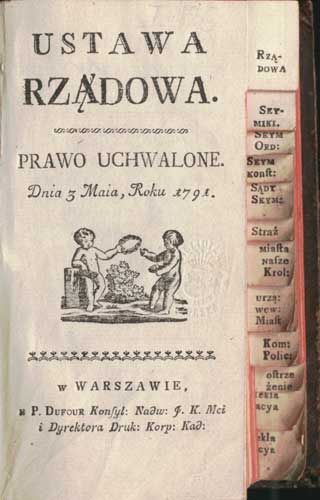 Godło Rzeczypospolitej Obojga  Narodów
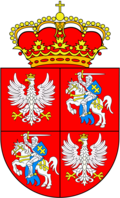 Wiosna       1791
1778-1792 Obraduje Sejm Czteroletni zwany „Wielkim”
Pierwsze dwie strony Ustawy Rządowej z dnia 3 maja 1791 roku
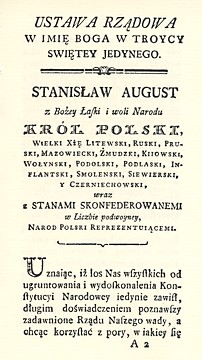 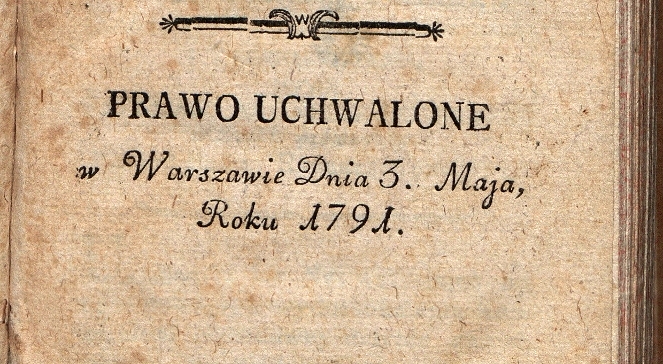 Dziękujemy za uwagę!!
Przygotowały:
 Paulina Wikar
            Martyna Bobkowska
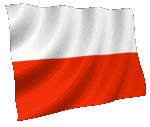